স্বাগতম
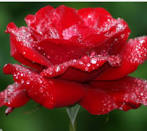 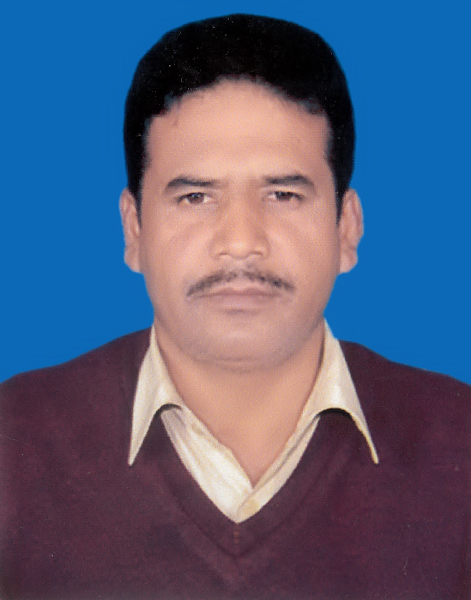 পরিচিতি
বিধান চন্দ্র হালদার 
 (ব্যাজ নং ৪৪, আইডি ৩১১)
সহকারি শিক্ষক
বড়মাছুয়া ইউনাইটেড হাই ইনস্টিটিউশন 
বড়মাছুয়া , মঠবাড়িয়া, পিরোজপুর।
মোবাইলঃ 01718323472 
   bidhanmasua1976@gmail.com
পাঠ পরিচিতি
শ্রেনিঃ ৭ম
বিষয়ঃ তথ্য ও যোগাযোগ প্রযুক্তি
সময়ঃ ৫০ মিনিট
তারিখঃ ১১-০৩-২০২০ইং
শিক্ষার্থী বন্ধুরা নীচের ছবিগুলো লক্ষ্য কর
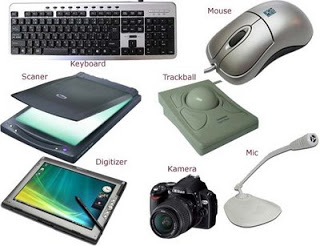 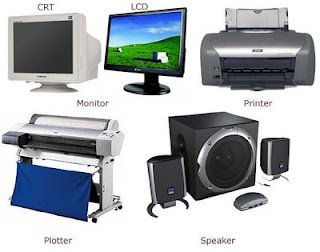 This Photo by Unknown Author is licensed under CC BY
কম্পিউটার ও সংশ্লিষ্ট যন্ত্রপাতি
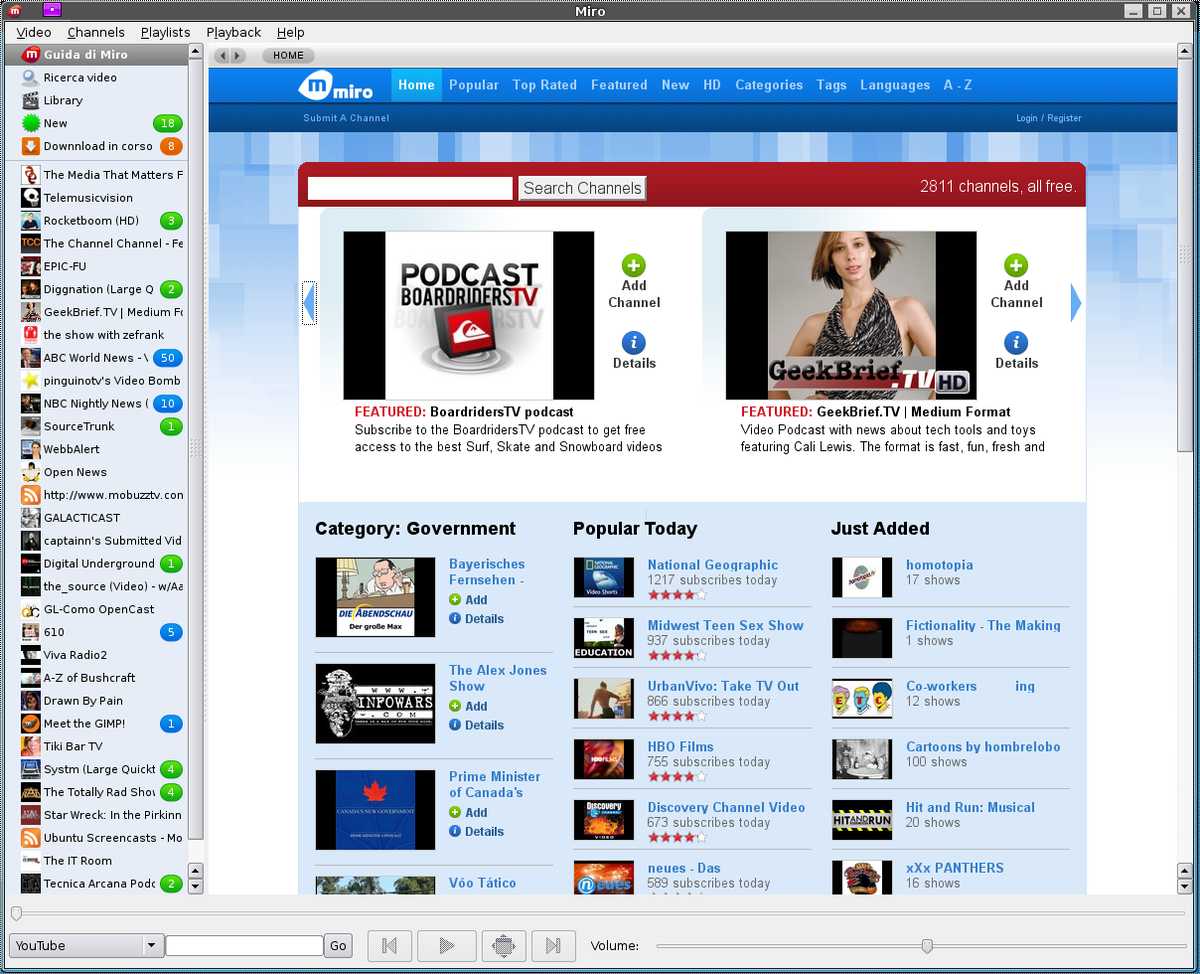 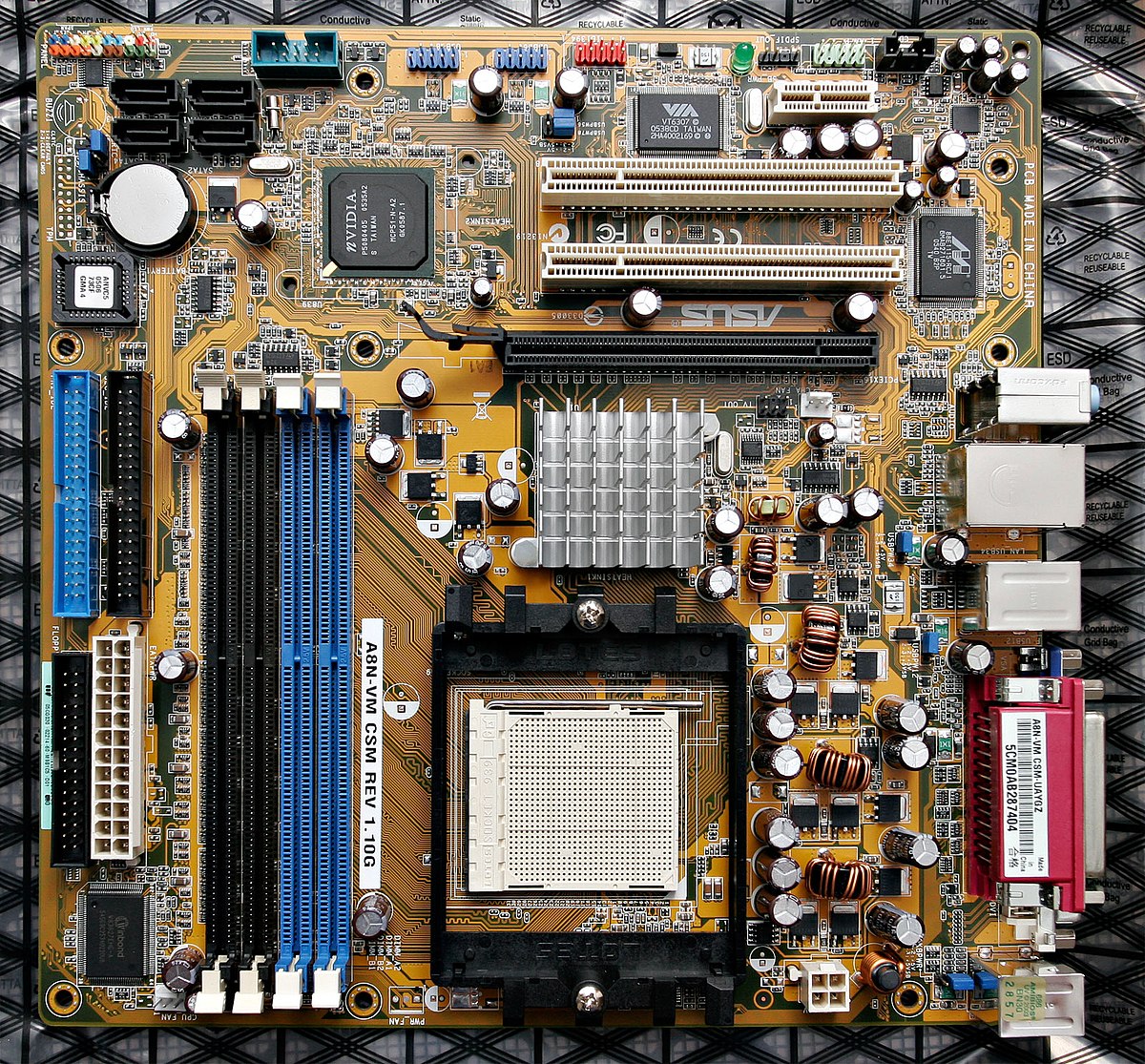 হার্ডওয়্যার
সফটওয়্যার
This Photo by Unknown Author is licensed under CC BY-SA
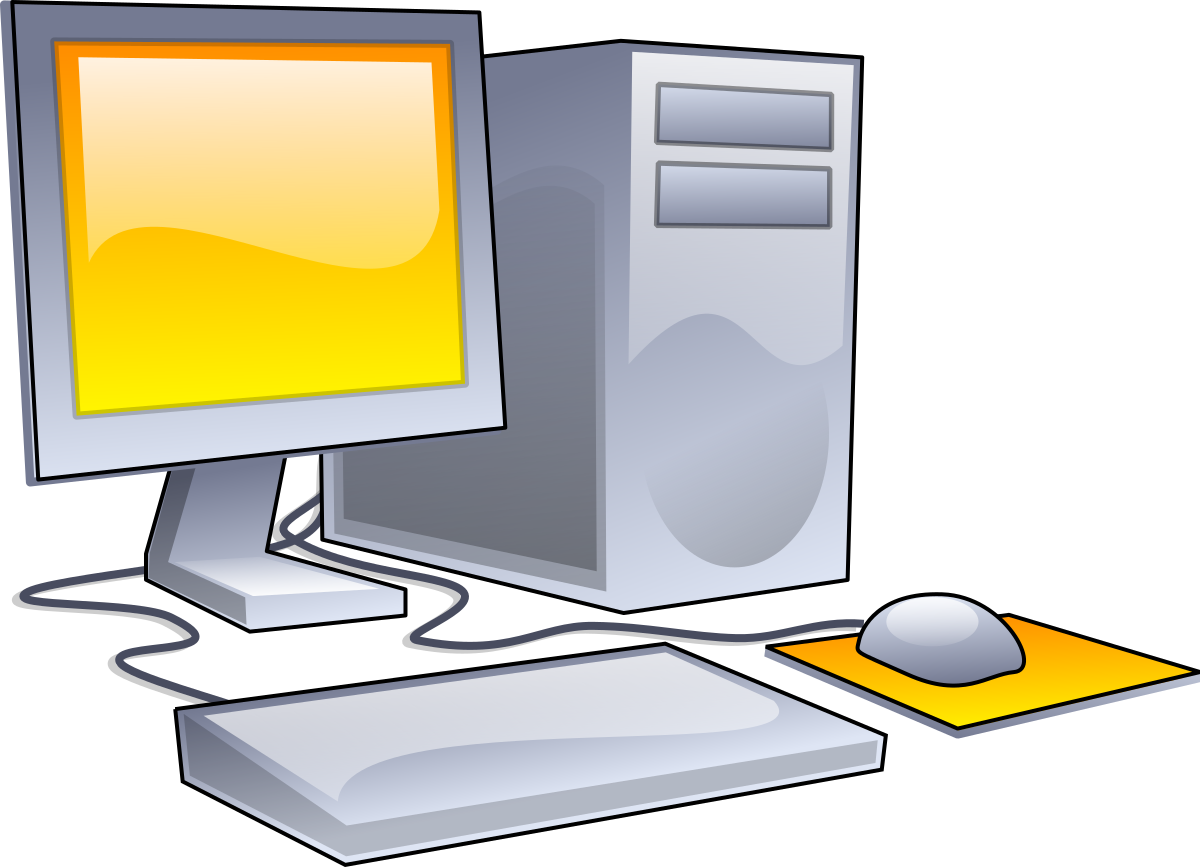 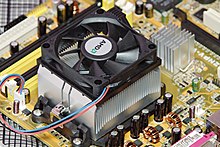 মাদার বোর্ড
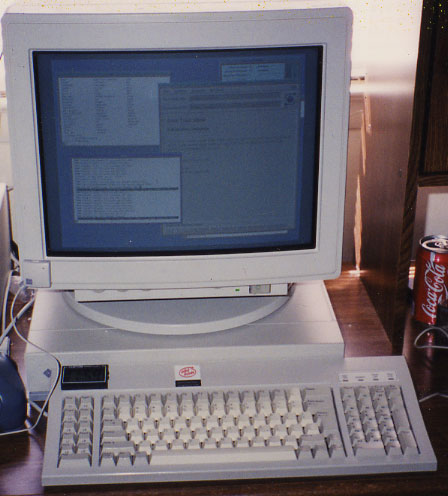 সম্পুর্ন কম্পিউটার
মনিটর ও কী-বোর্ড
আজকের পাঠ-
ইনপুট ও আউটপুট ডিভাইস
এই অধ্যায় শেষে শিক্ষার্থীরা

১। ইনপুট ও আউট ডিভাইসের নাম বলতে পারবে।

২। ইনপুট ও আউট ডিভাইসের সংগা বলতে পারবে।

   ৩। হার্ডওয়ার ও সফটওয়ার সম্পর্কে জানতে পারবে।
এস একটি ভিডিও দেখি-
একক কাজ
ইনপুট ও আউটপুট ডিভাইস আলাদা কর।
জোড়ায় কাজ
যেকোনো একটি ইনপুট বা আউটপুট ডিভাইসের চিত্র অংকন কর।
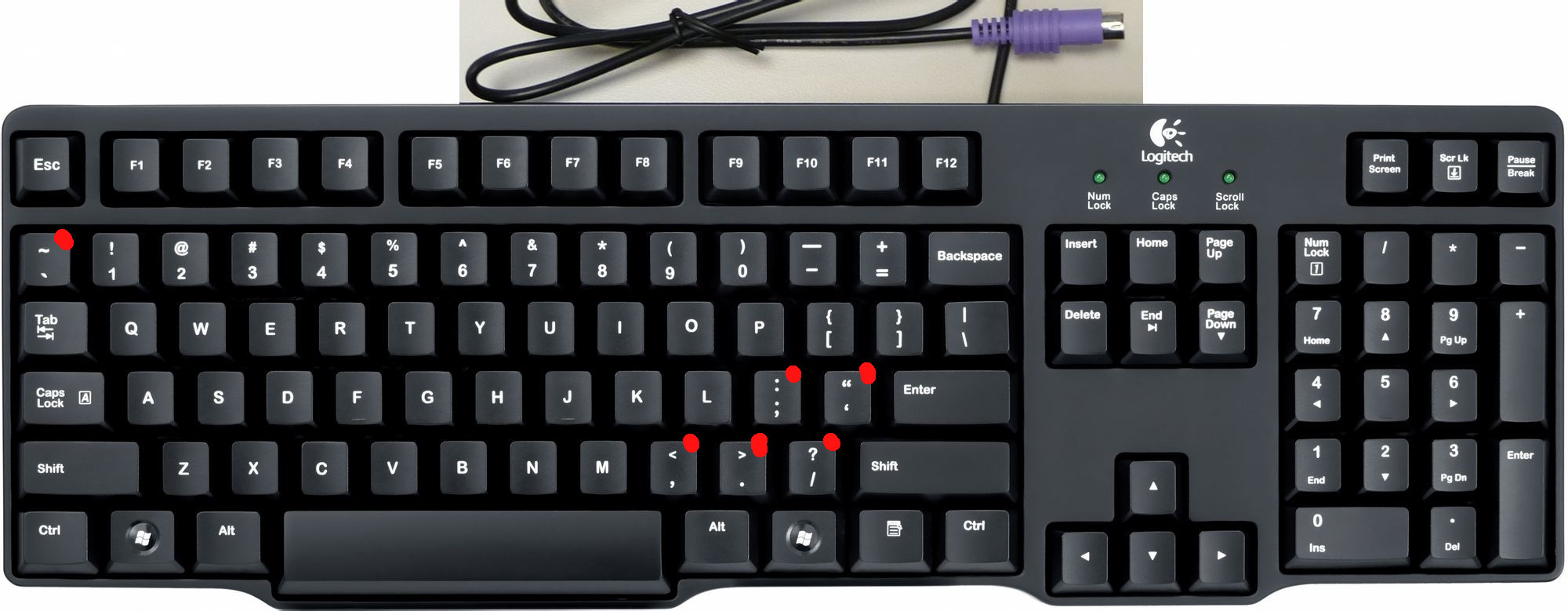 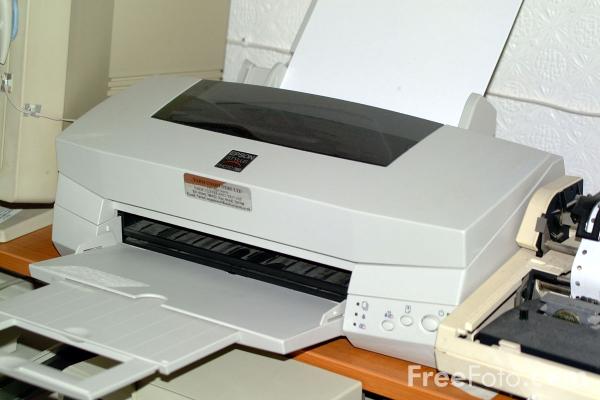 This Photo by Unknown Author is licensed under CC BY-SA
This Photo by Unknown Author is licensed under CC BY-NC-ND
শিখন ফল
১। কোনটি ইনপুট ডিভাইস?
     ক। মনিটর   খ। প্রিন্টার   গ। মাউস  ঘ। স্পিকার

২। কোনটি আউটপুট ডিভাইস?
     ক। মাউস  খ। কী-বোর্ড   গ। মনিটর   ঘ। সিপিইউ
√
√
বাড়ির কাজ
১ ) ইনপুট ও আউটপুট ডিভাইসের সঙ্গা দাও। 

২ ) ৫টি করে ইনপুট ও আউটপুট ডিভাইসের নাম লিখ।
সবাইকে অনেক অনেক ধন্যবাদ
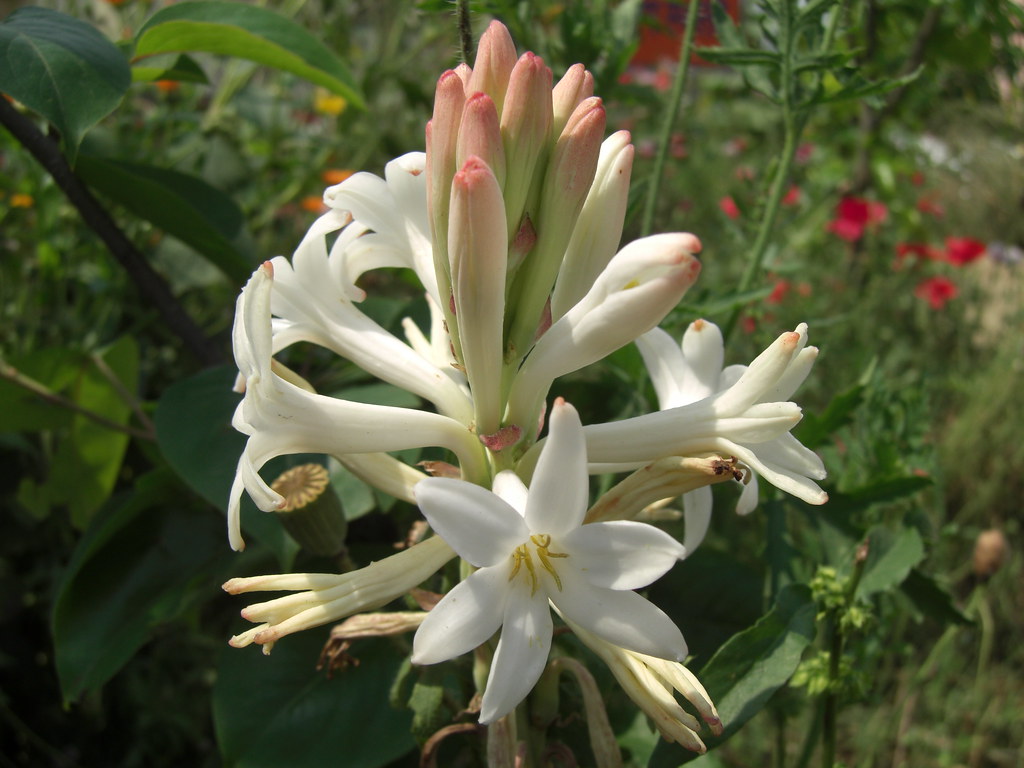 This Photo by Unknown Author is licensed under CC BY